Languages at King’s
French and Spanish.
Home languages can be facilitated if the GCSE exists.
Ebacc subject.

A ramped-up version of what you have been doing since Year 7, building upon your progress. 
If you don’t use it, you lose it.
Games, vocabulary, activities, trips, food, pair and team work, some grammar.
Increase your confidence.
Become more globally aware and attractive to employers.
Improve your cultural awareness and embrace new horizons.

All skills equally weighted: reading, writing, listening and speaking (one exam in each).
Edexcel syllabus.
Five themes.
Excellent outcomes.
A Level/further study opportunities.

Not just a GCSE - this could set you up for life in work, travel and relationships.
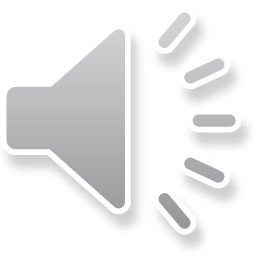